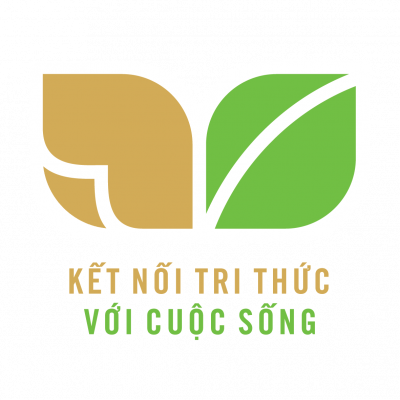 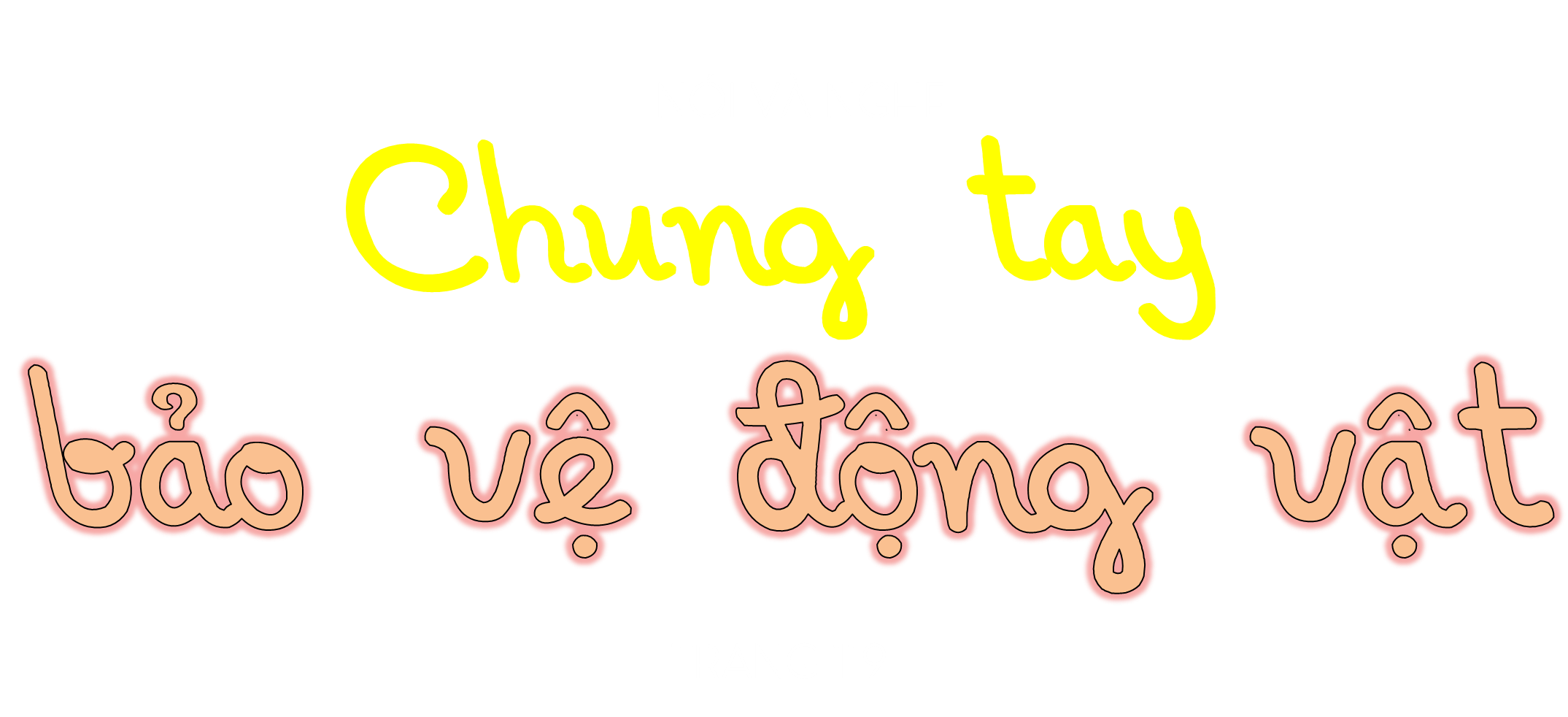 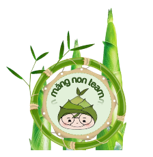 Yêu cầu
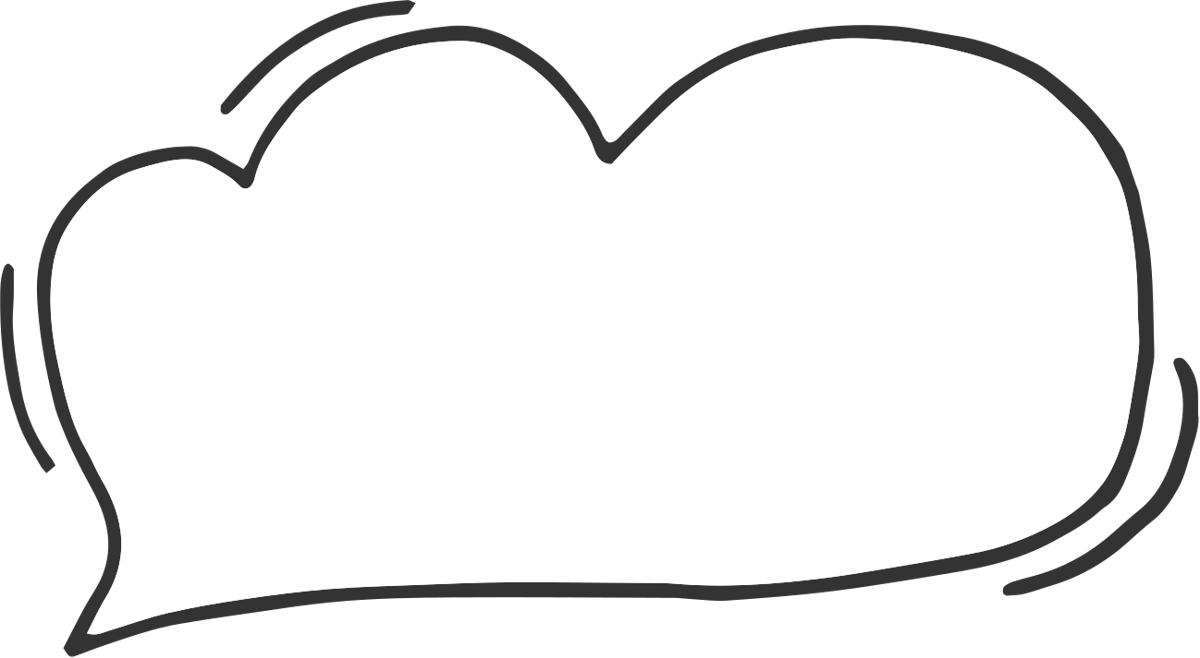 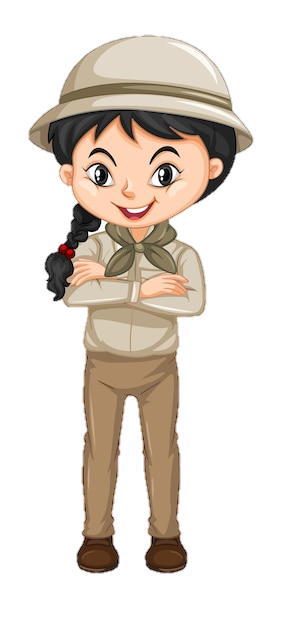 Trình bày ý kiến của em về hoạt động 
bảo vệ động vật
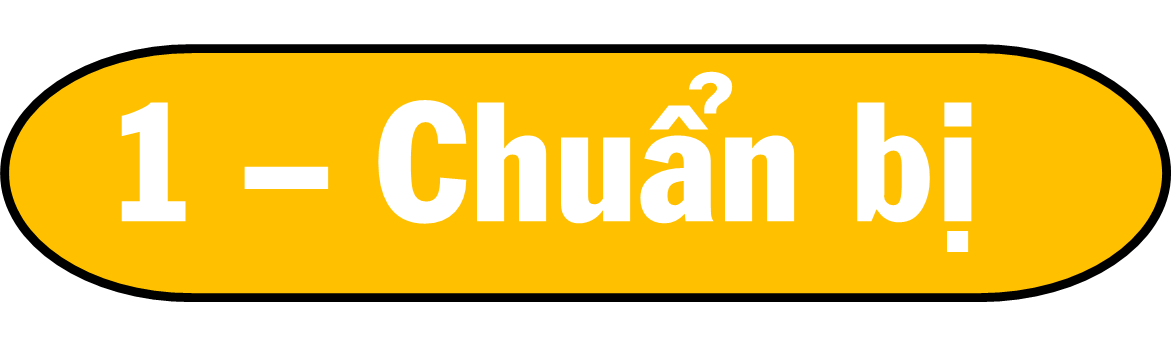 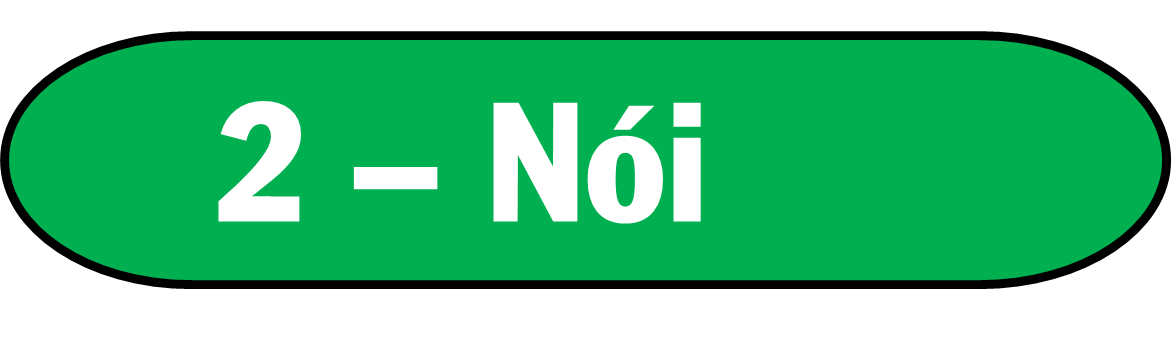 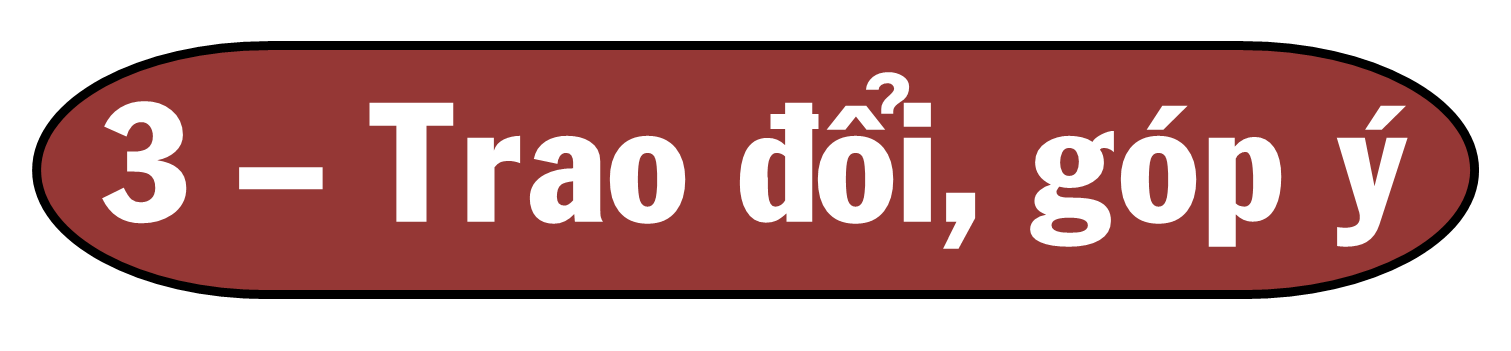 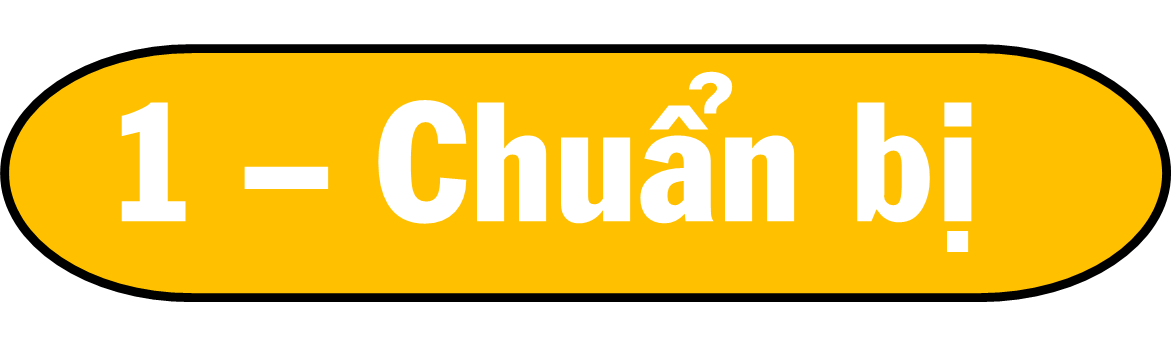 Sưu tầm tư liệu về những việc làm bảo vệ động vật.
Lựa chọn các phương tiện hỗ trợ: sách báo, máy tính, video, tranh ảnh,...
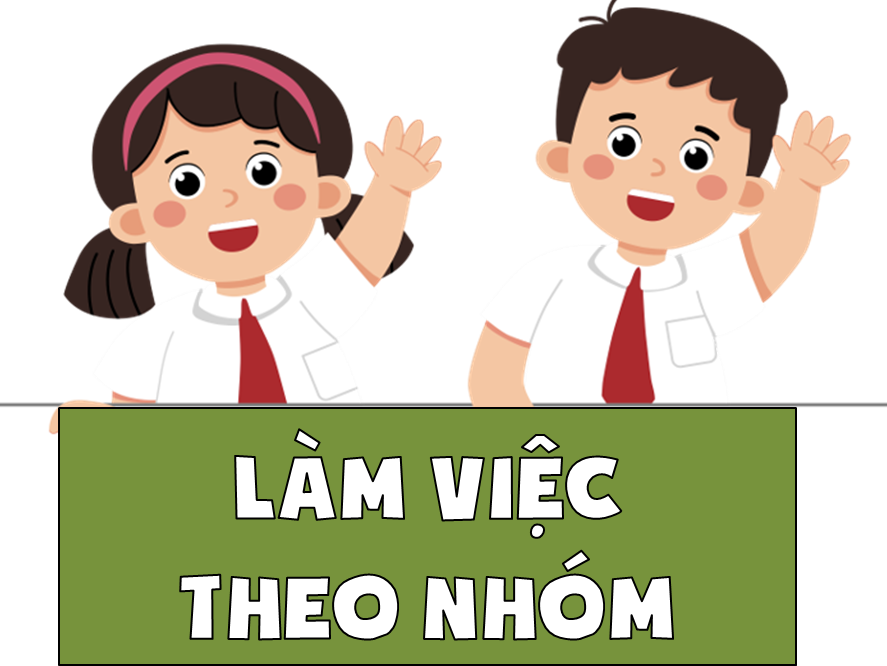 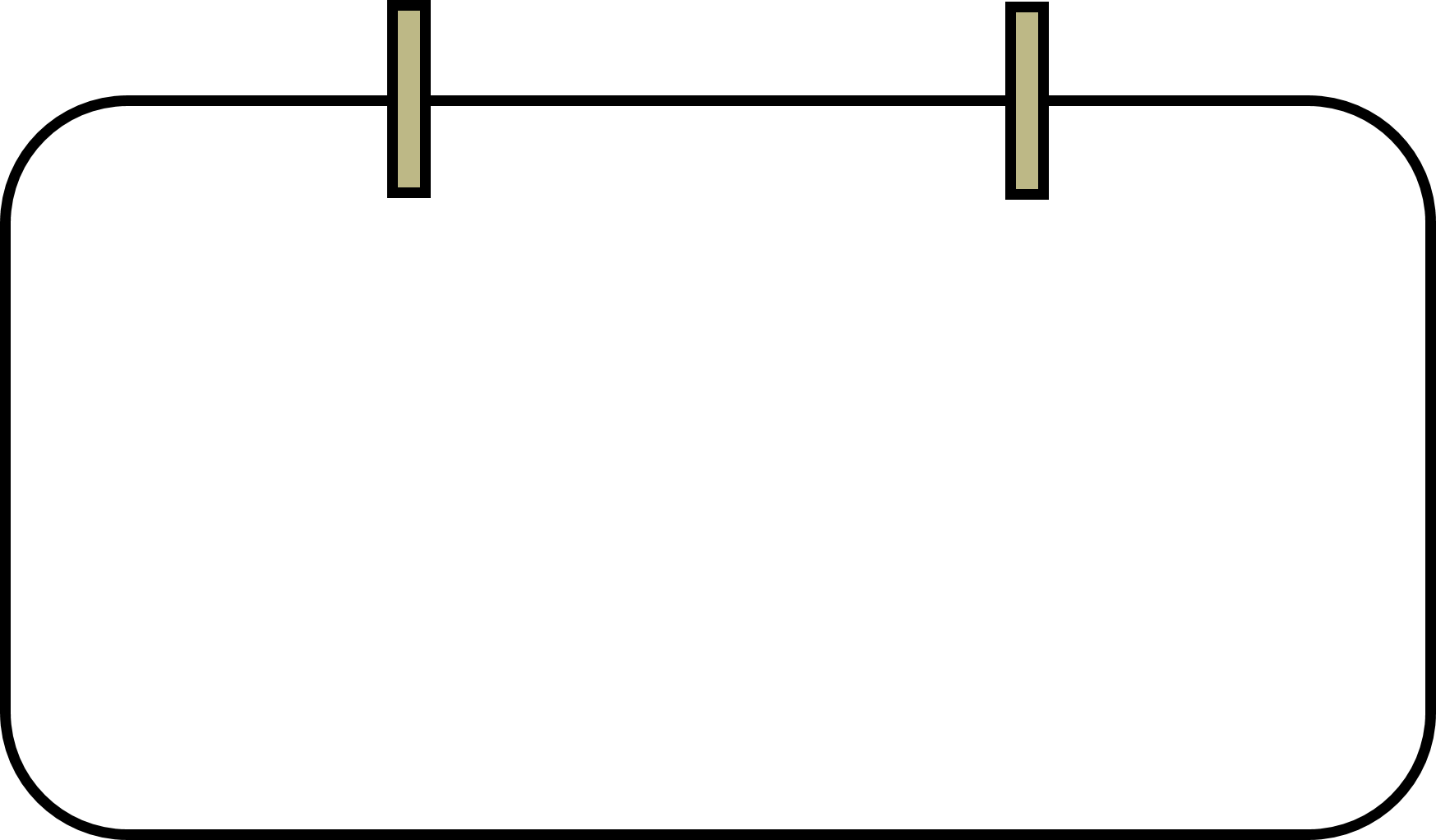 Những việc làm bảo vệ động vật:
+ Trồng nhiều cây xanh để tạo môi trường sống cho động vật.
+ Nói không với việc chụp ảnh cùng động vật hoang dã.
+ Tích cực tuyên truyền về nguy cơ tuyệt chủng của các loài thú quý hiếm.....
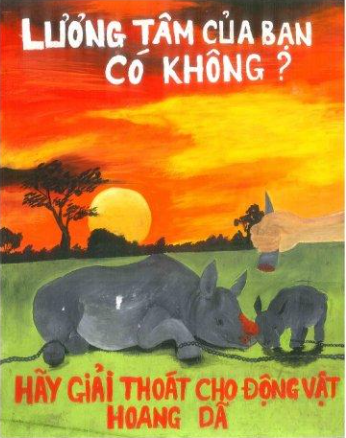 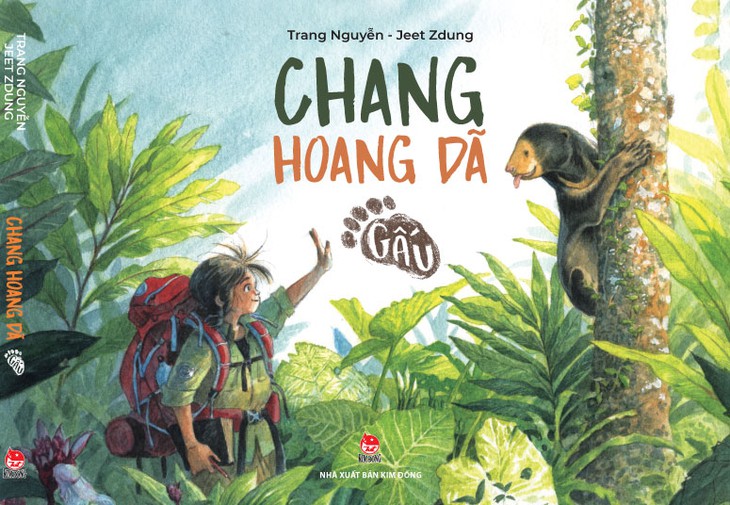 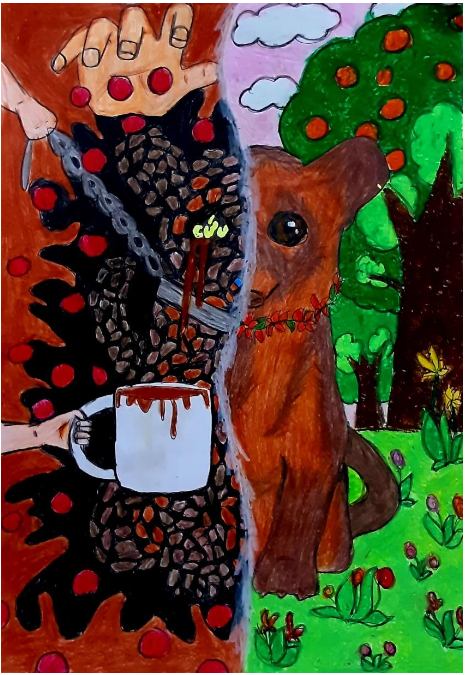 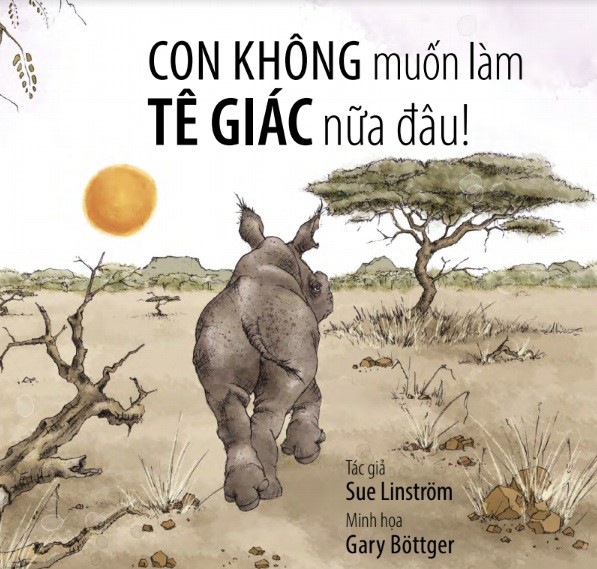 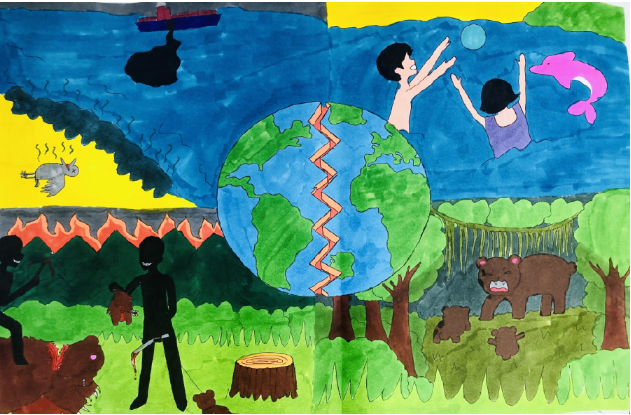 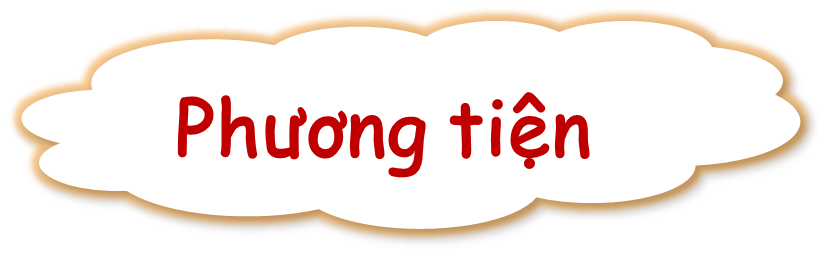 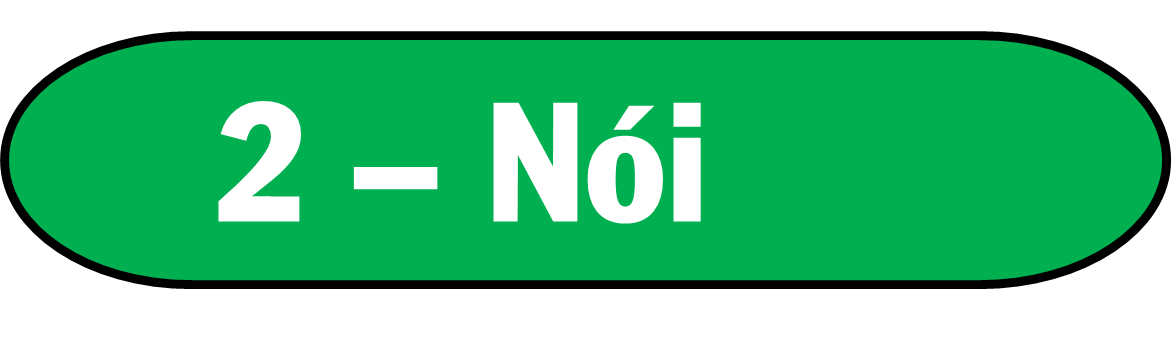 Em tiến hành nói theo nhóm dựa vào sự chuẩn bị ở bài tập 1.
Giải thích lí do cần phải bảo vệ động vật.
  Nêu những việc làm bảo vệ động vật.
Gợi ý:
Trồng nhiều cây xanh để tạo môi trường sống cho động vật.
Nói không với việc chụp ảnh cùng động vật hoang dã.
Tích cực tuyên truyền về nguy cơ tuyệt chủng của các loài thú quý hiếm.
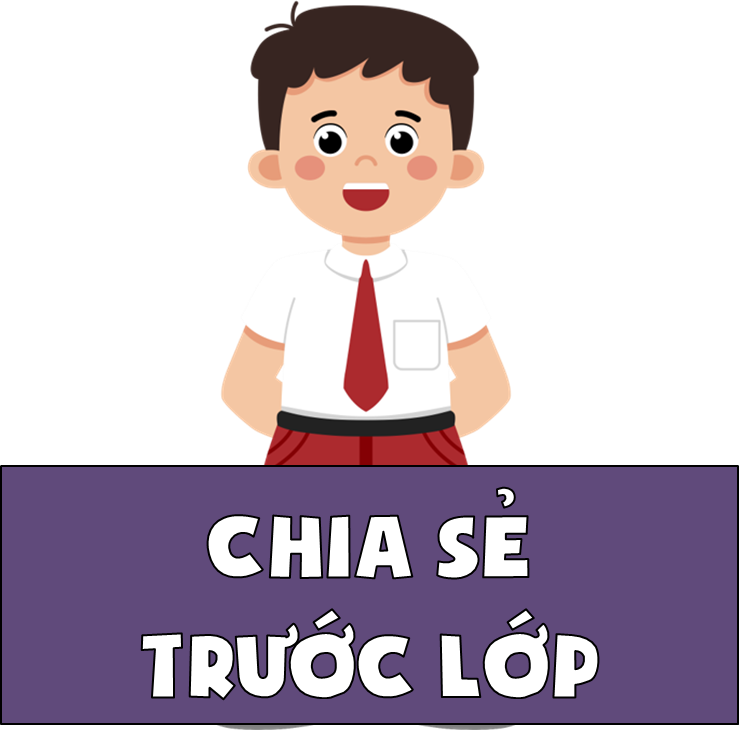 c. Nêu việc em có thể làm để bảo vệ động vật.
Lưu ý: Để ý kiến của em có sức thuyết phục, em nên nêu rõ hiệu quả của từng việc làm góp phần bảo vệ động vật.
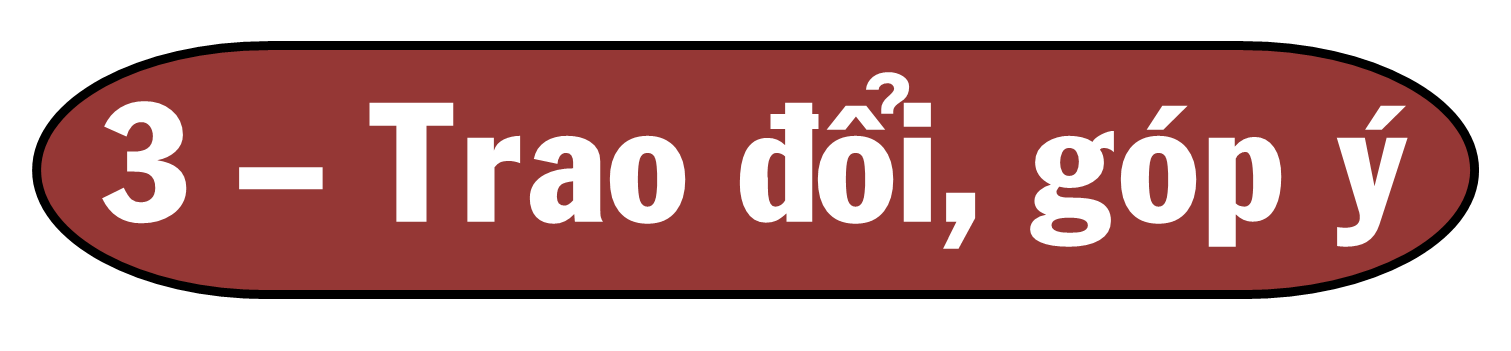 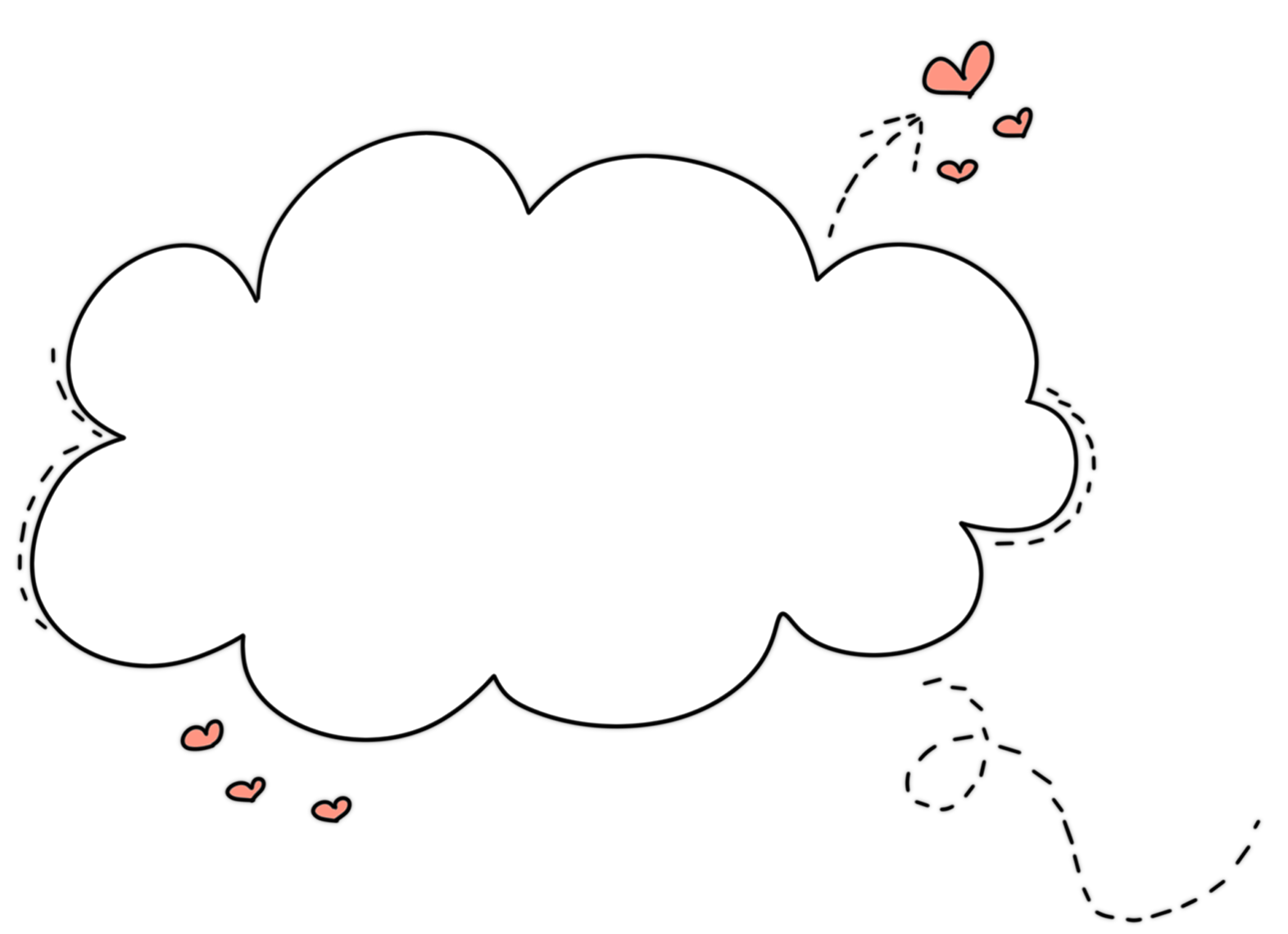 Ghi lại điều em thích trong bài nói của bạn hoặc điều em muốn bổ sung.